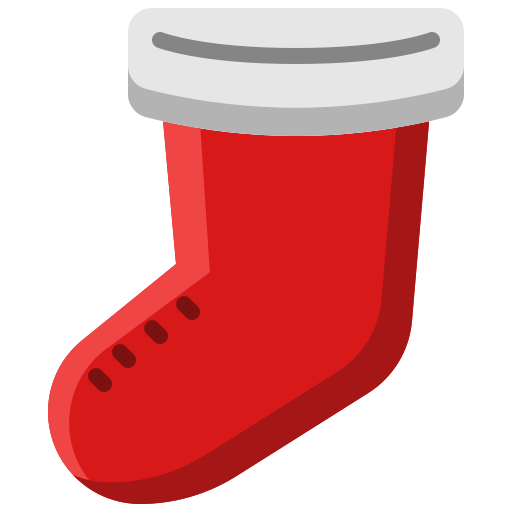 TRABAJANDO VOCABULARIO
Versión Navideña
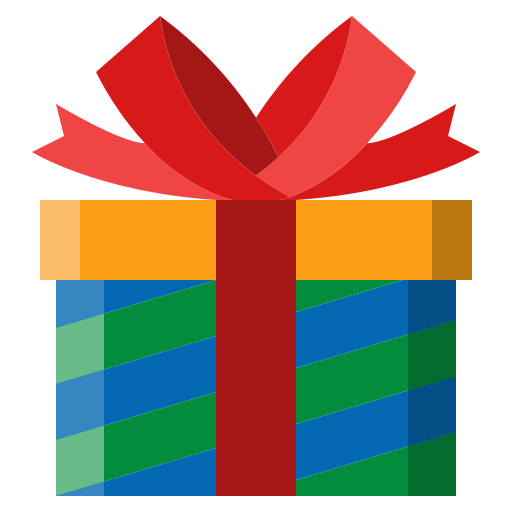 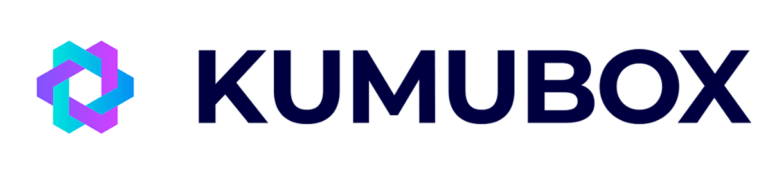 CLASE VS PROFE
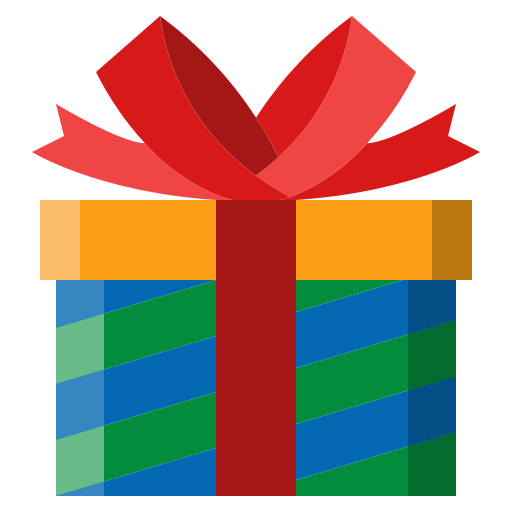 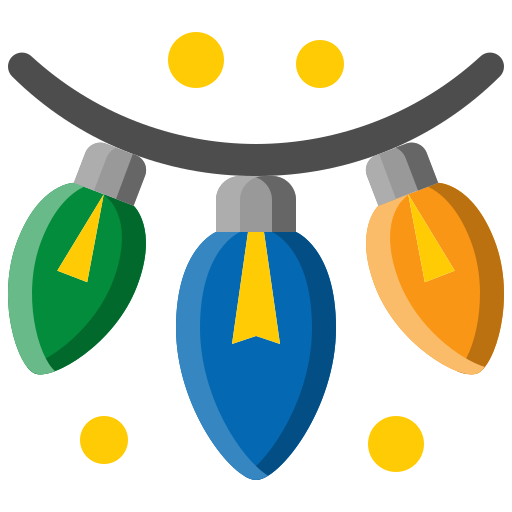 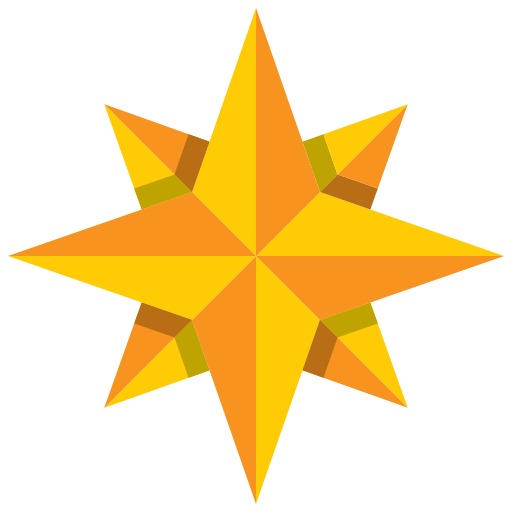 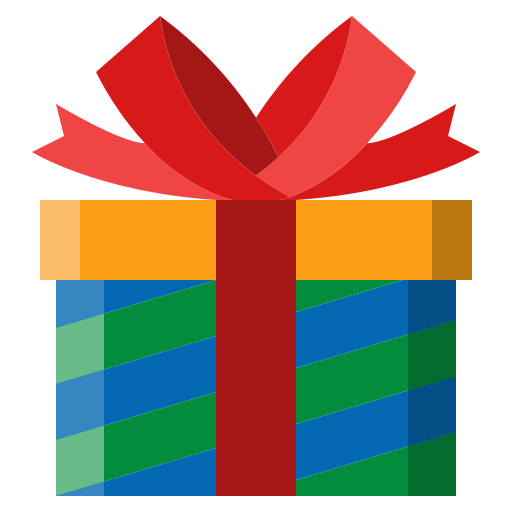 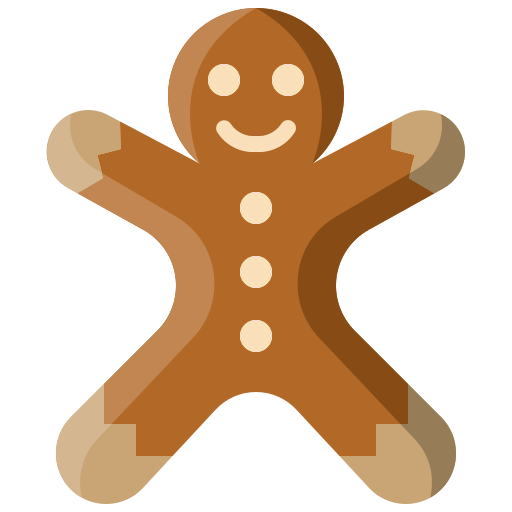 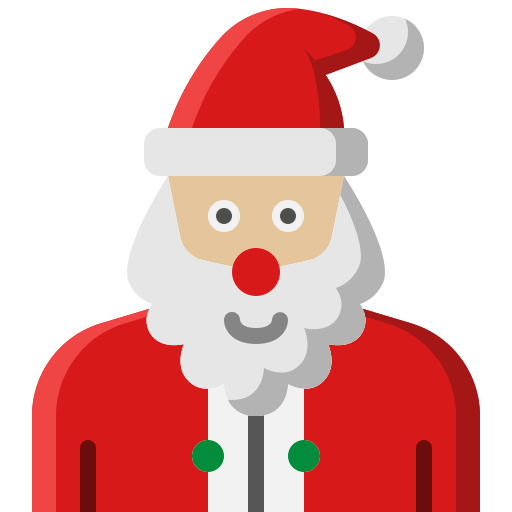 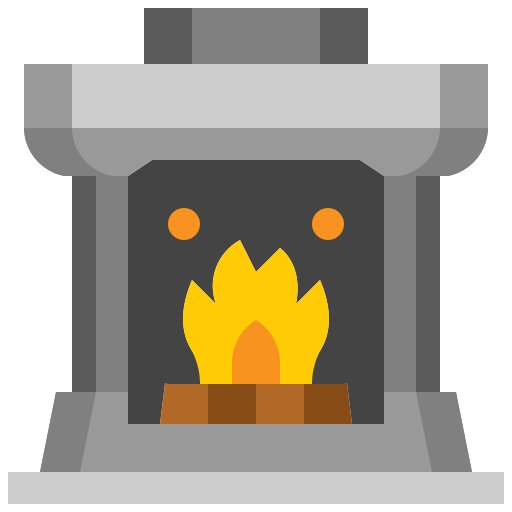 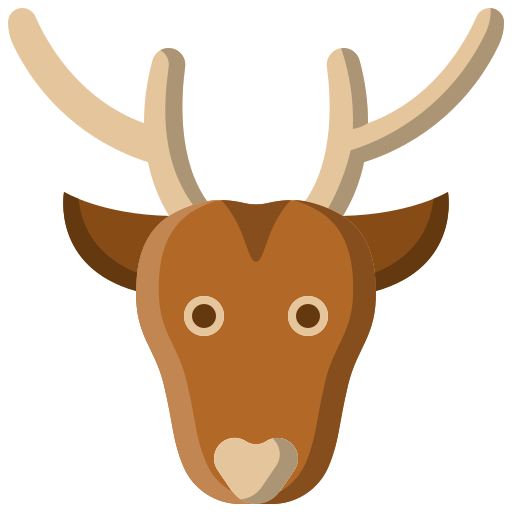 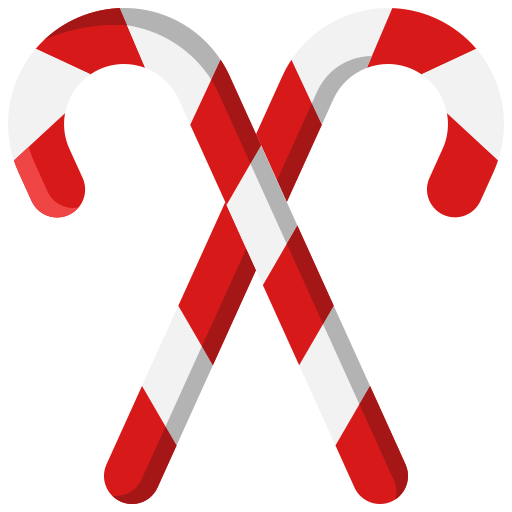 ¡Patata!Trapdoor
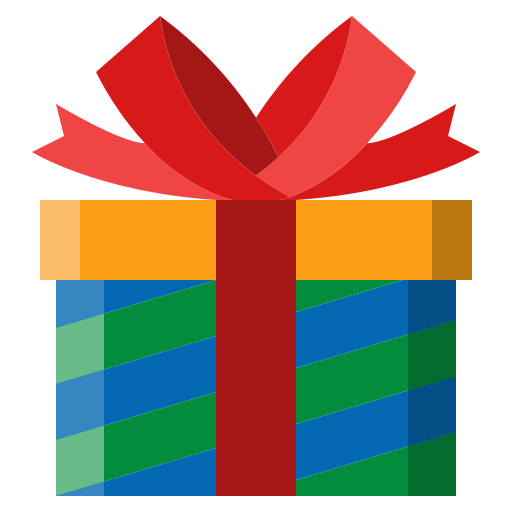 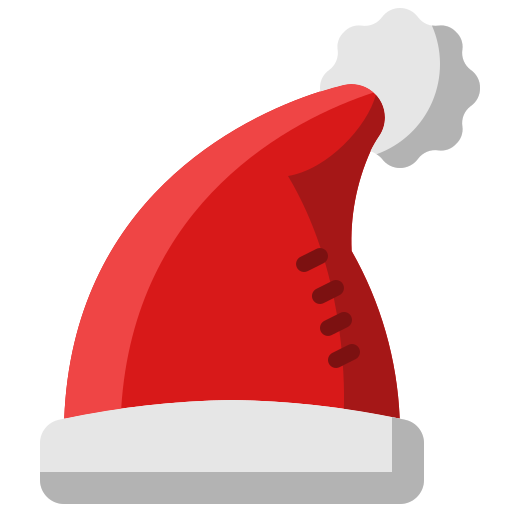 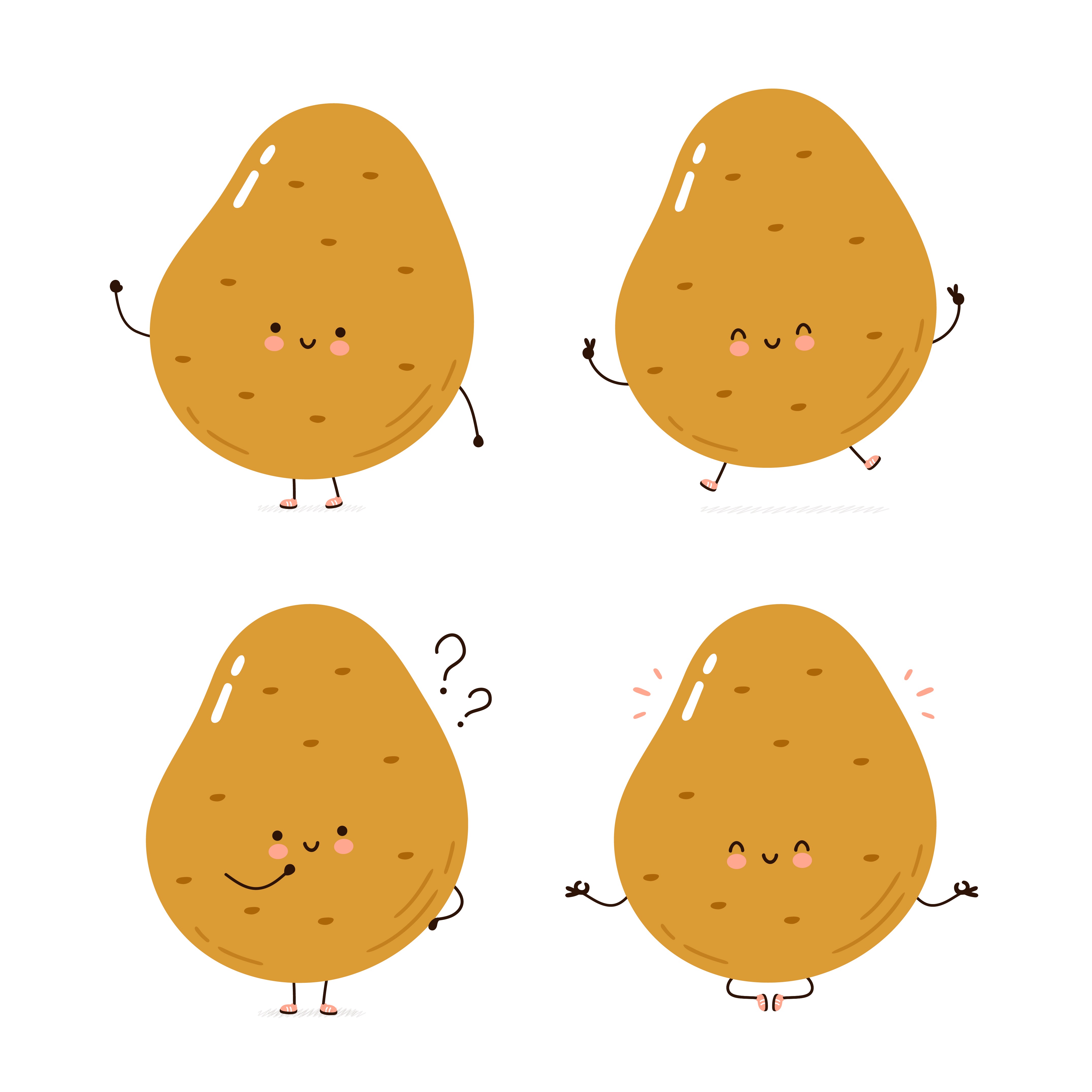 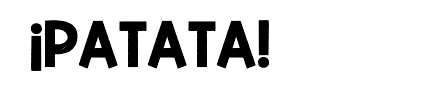 UNA CAMISETA
ROJA
UN PERRO
NEGRO
UNA BUFANDA
AZUL
MIS REGALOS SON
también
UN GATO
BLANCO
UNA ZAPATILLA
AMARILLA
UN CABALLO
MARRÓN
¡Atrapa el ratón!
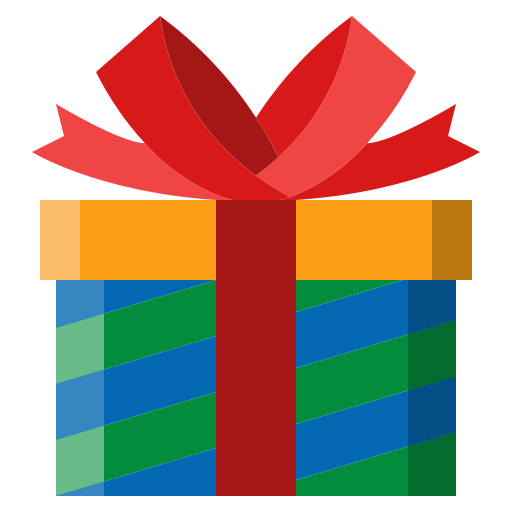 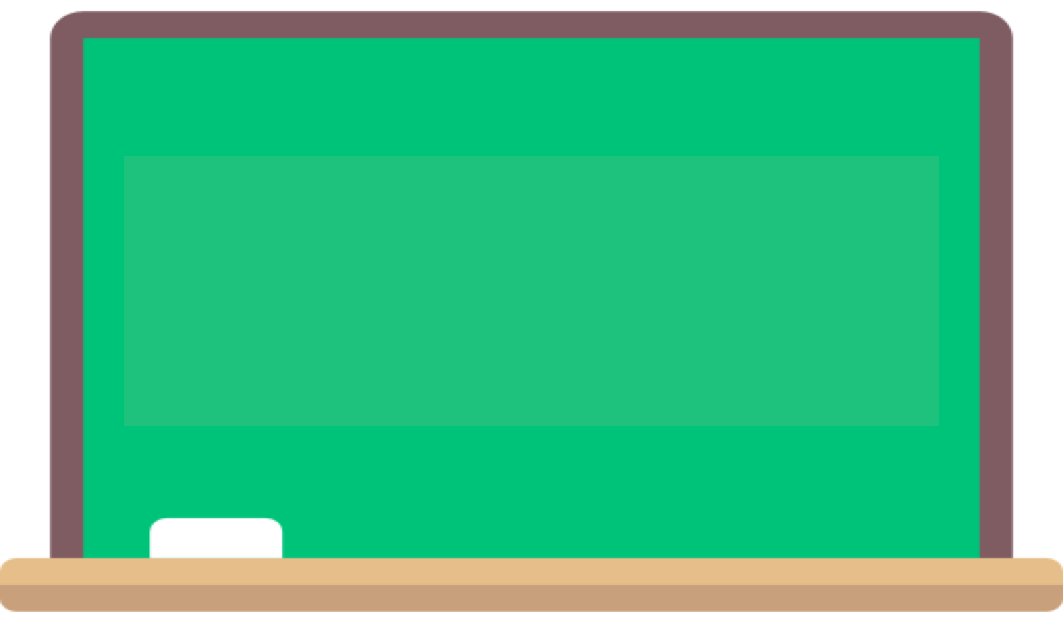 Texto pregunta aquí
RESPSUESTA PARA PREGUNTA AQUÍ
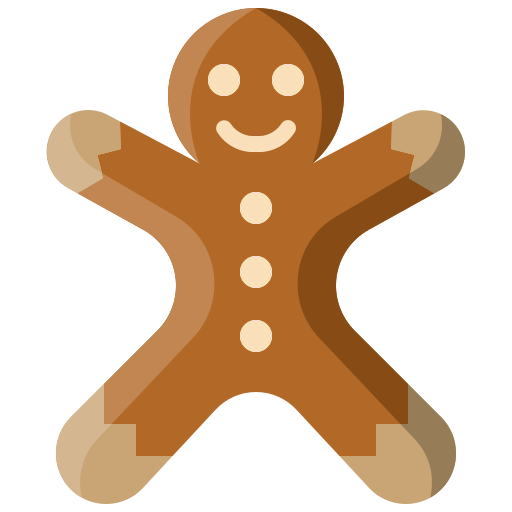 Juegos
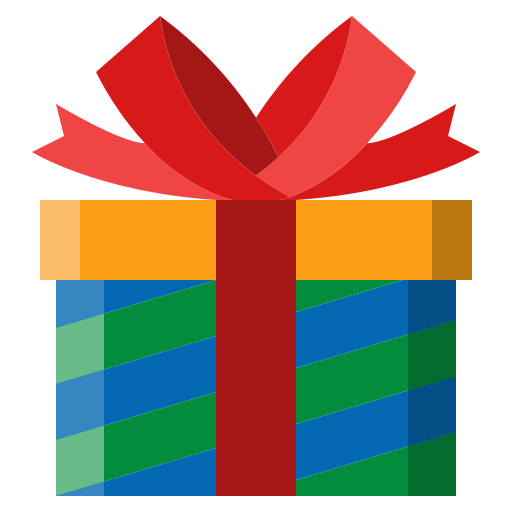 Dobble
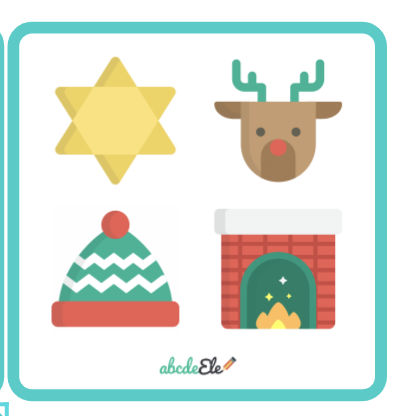 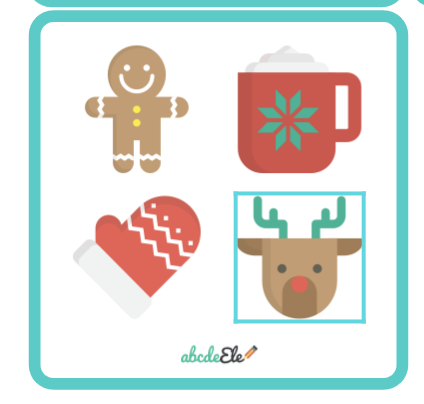 Tarsias
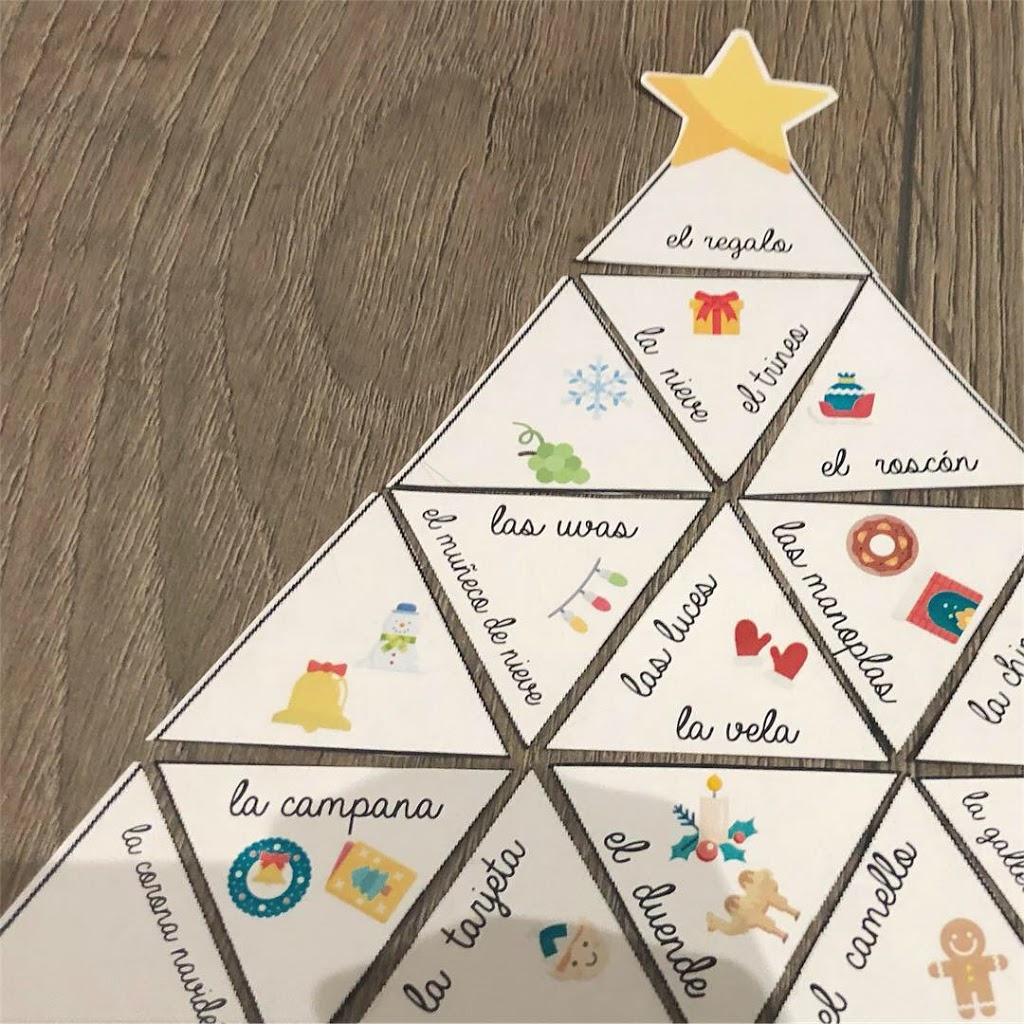 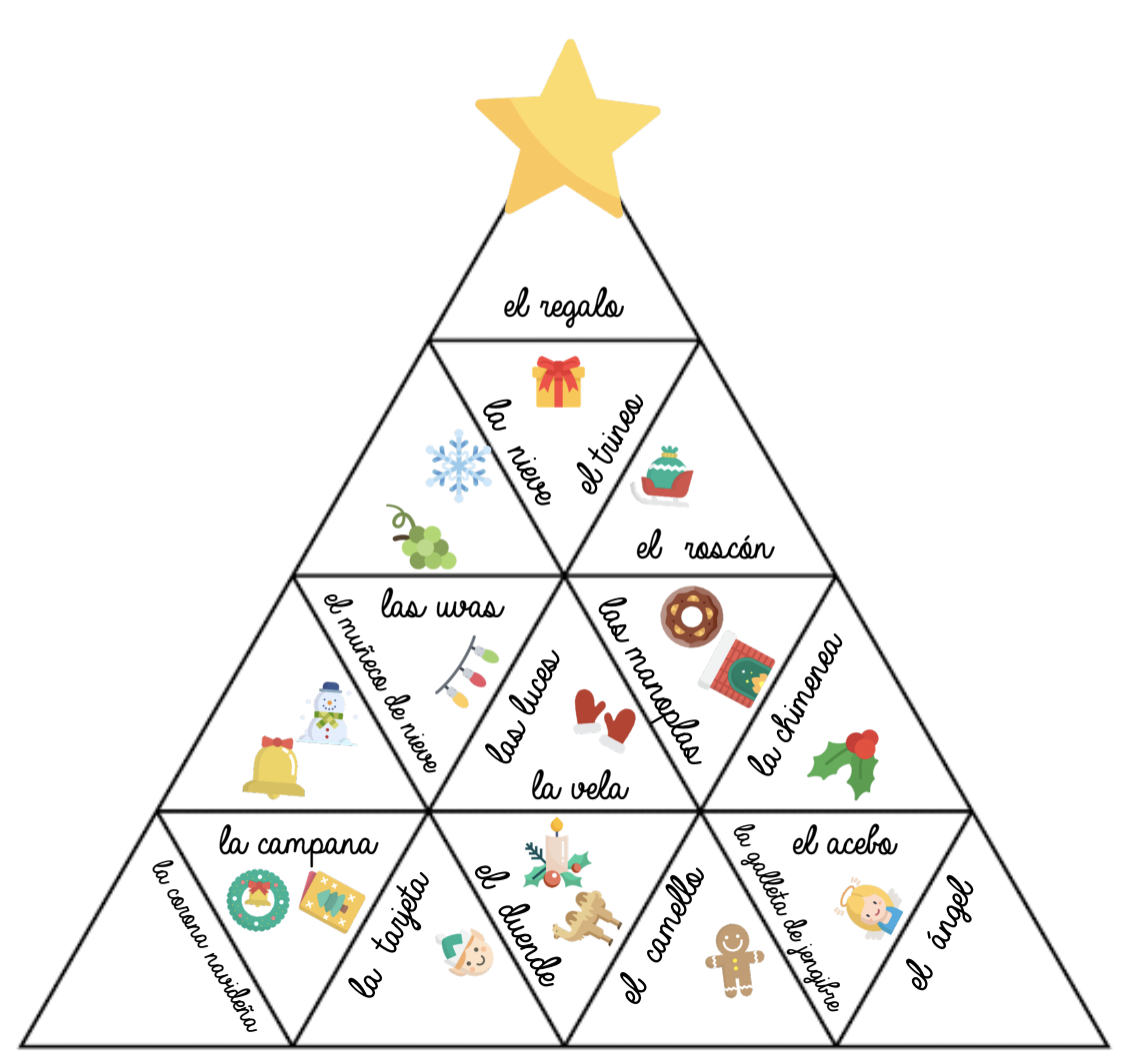 ONLINE
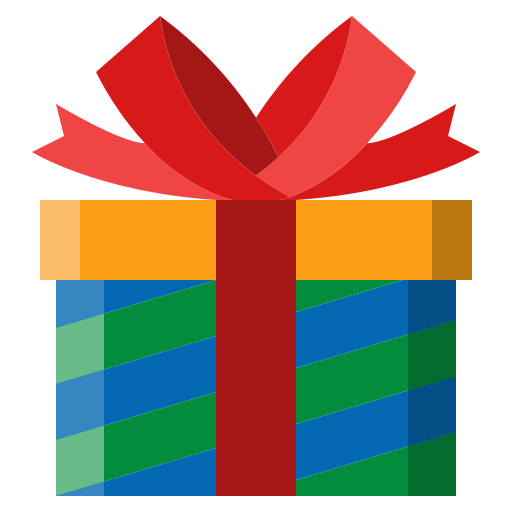